SO2 Retrievals in the UV from Space
Caroline Nowlan
Atomic and Molecular Physics Division
Harvard-Smithsonian Center for Astrophysics

Collaborators:  Kelly Chance, Xiong Liu, Thomas Kurosu, Chulkyu Lee, Randall Martin, Sajeev Philip
Nadir UV-Visible Retrievals at SAO
Upcoming:
OMPS, GOME-2 B, UVAS, GEO-Cape, …
Remote Sounding: Inverse Problem
We have y (spectral data) with errors e
We want x (atmospheric parameters)

Requirements for inversion
Forward model (F)
Retrieval algorithm
Beer-Lambert Law andOptical Depth
Length L
I0
I
t = optical depth
= absorption cross-section (cm2/molecule)
n = density (molecules/cm3)
L = length of path (cm)
GOME-2 Spectra, Channel 2
Effective Optical Depth
Spectral Fitting in UV-visible-NIR
Molecules
Ozone, NO2, HCHO, SO2, H2O, O2, O2-O2, IO, CHO-CHO, BrO, OClO
Polynomials for background and scaling
Aerosols, calibration issues
Rotational Raman scattering
Instrument Considerations
Wavelength to detector pixel calibration
Slit function width (resolution)
Undersampling
GOME-2
Global Ozone Monitoring Experiment

Metop-A satellite 
Launched October 2006
Useful data since January/March 2007

4 channels, each with 1024-pixel photodiode array
240 – 314 nm
310 – 403 nm
397 – 604 nm
593 – 790 nm

Nadir-viewing
Nominal ground pixel =  80 x 40 km2
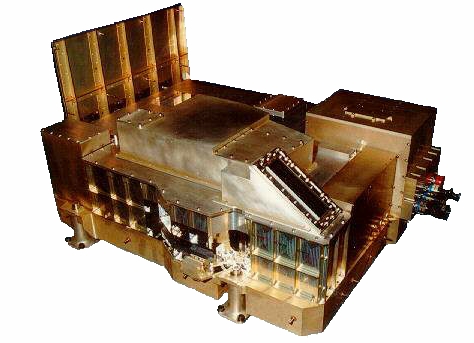 8
SO2
Anthropogenic sources (≈70 %)
Fossil fuel burning
Smelting
Natural sources (≈30 %)
Dimethyl sulfide from oceans
Volcanoes
Biomass burning
Effects on
Climate from sulfate aerosol formation
Regional or global in case of volcanic stratospheric injection
Local pollution
Acid rain
9
SO2 Retrievals from GOME-2
Two approaches to SO2 retrievals:

Traditional two-step approach
Calculate:
1. Slant column density (using spectra) in viewing path
2. Air mass factor (using radiative transfer model and profiles) 
Vertical column = Slant Column / AMF

Optimal Estimation
Implements full radiative transfer calculation and climatological profiles directly into one-step retrieval calculation
Much more time-consuming (~100 times longer)
Better consideration of wavelength effects, nonlinearity of AMF under heavy SO2 loading, ozone interference
Optimal Estimation Approach
Nonlinear iterative retrieval


Dx = (KT Se-1 K + Sa-1)-1 [KTSe-1 Dy– Sa-1(x – xa) ]

x = current guess of retrieved parameter
     Se = measurement error covariance matrix
K = weighting function matrix
xa = a priori profile (climatology or from a model)
Sa = a priori error covariance matrix
Optimal Estimation Algorithm
Based on ozone profile retrieval developed for 
GOME (Liu et al., 2005)
OMI (Liu et al., 2010)
Full radiative transfer calculation using including trace gas profiles
Wavelength window: 312 – 330 nm
Simultaneous fit of
SO2 vertical column
Ozone profile at 24 levels
BrO, HCHO, NO2 vertical columns
Rotational Raman scattering
Effective surface albedo
Effective cloud fraction
Wavelength shift
SO2 A Priori Information
Need SO2 a priori profile information

Anthropogenic SO2
GEOS-Chem model 
    (Lee et al., 2009)

Volcanic SO2
Gaussian plume with FWHM=0.5 km
z
SO2 mixing ratio
volcanic
anthropogenic
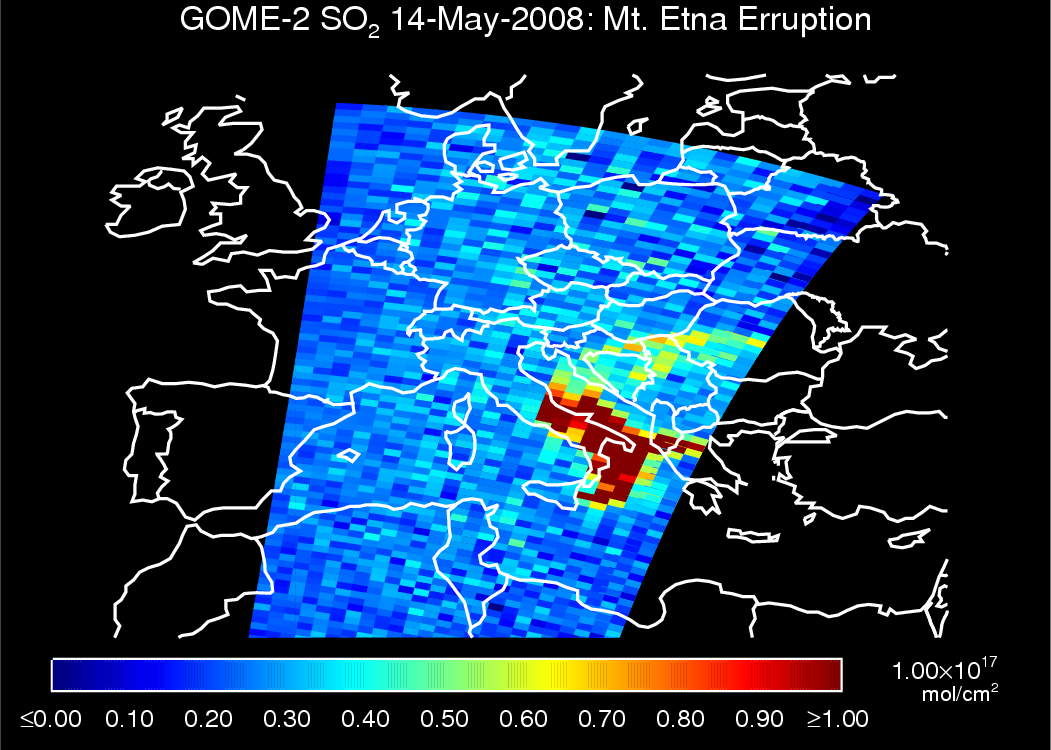 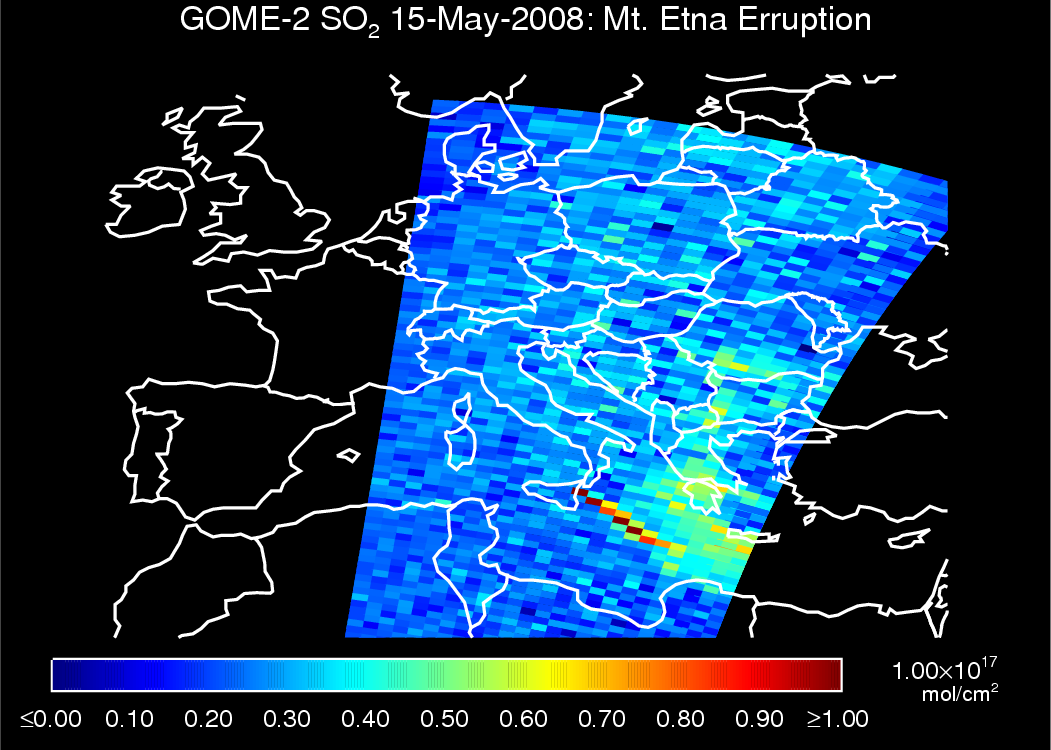 Spectral Fits
1 Dobson Unit (DU) = 
                 2.69 molecules/cm2
SO2 Profiles and Averaging Kernels
17
Global SO2 from GOME-2: 2007
Cloud fraction < 0.2, Solar Zenith Angle < 70°, no ice or snow-covered pixels
18
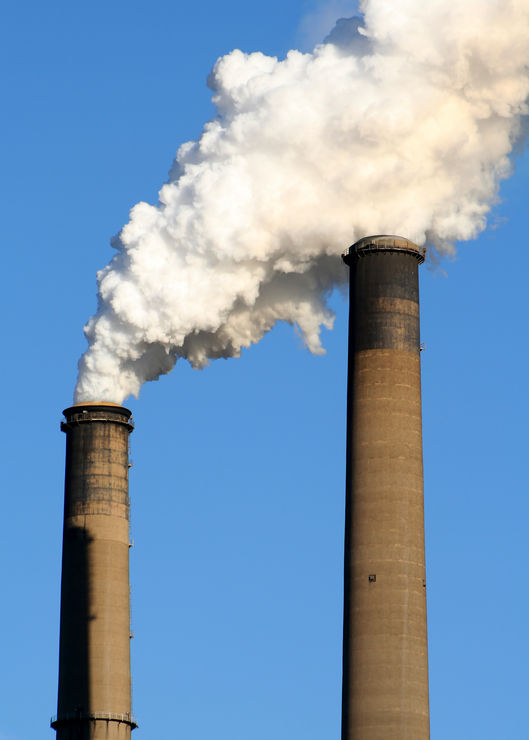 Anthropogenic SO2
North American Surface Networks
EPA (Environmental Protection Agency)
AQS (Air Quality System)
Various sites: background, urban, industrial…
Hourly measurements
CASTNET (Clear Air Status and Trends Network)
Background sites
Weekly averages
Environment Canada
NAPS (National Air Pollution Surveillance)
Sites usually in populated areas
Hourly measurements

Comparisons: 40 km and 1 hour, use N > 100 coincidences
20
North American Surface SO2: 2008
21
North American Surface SO2: 2008
Excellent correlation with CASTNET, but ~2.5 overestimation
Diurnal variability in mixing layer depth + boundary layer chemistry? (Lee et al., 2010)
AQS/NAPS:  More difficulty distinguishing localized SO2 sources
22
Surface SO2 from Nested Model
23
GOME-2 vs. EANET Surface SO2: 2007
R = 0.65
24
Canadian SO2 Pollution
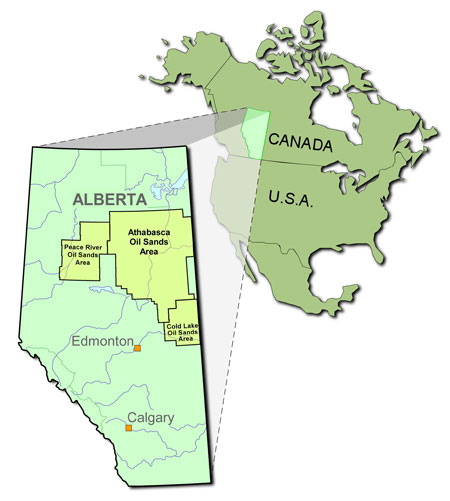 Top single emitters (2009):
Hudson Bay Mining and Smelting Flin Flon, Manitoba (144 kT)
Vale Inco                         Thompson, Manitoba (143 kT)
Syncrude Canada                Mildred Lake, Alberta (81 kT)
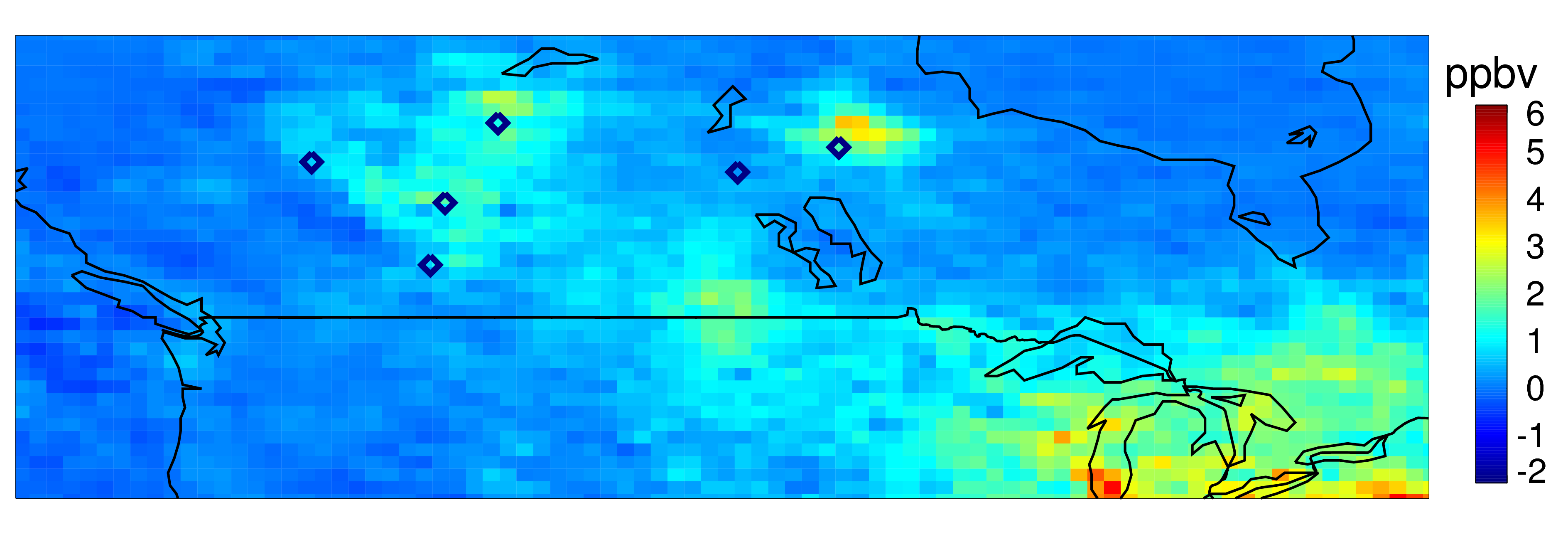 Grande Prairie
Ft. McMurray
Thompson
Flin Flon
Edmonton
Calgary
2007
25
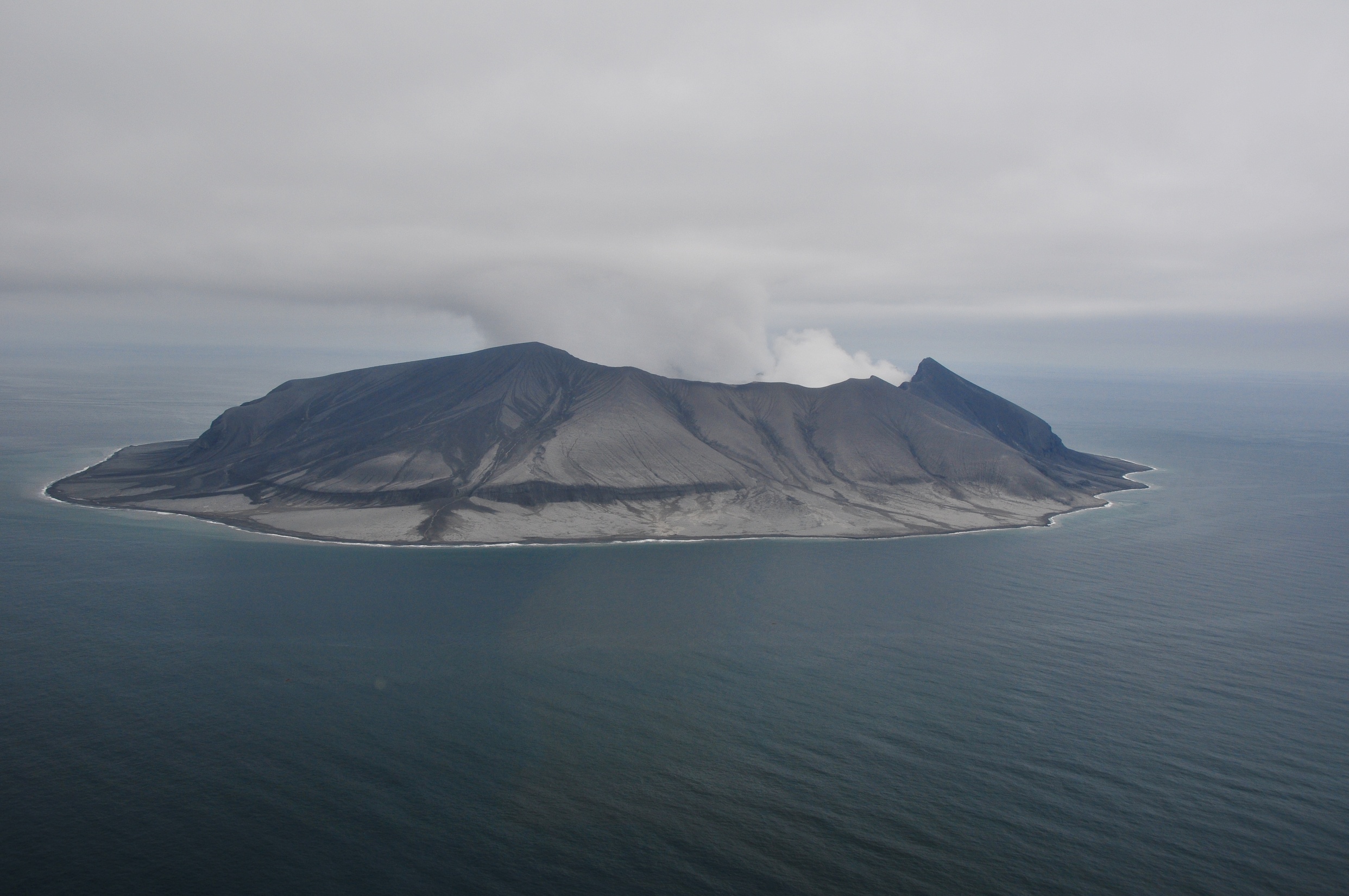 Volcanic SO2
Mount Kasatochi, Alaska
Courtesy: AVO/USGS (Chris Waythomas)
SO2 Altitude Weighting Functions
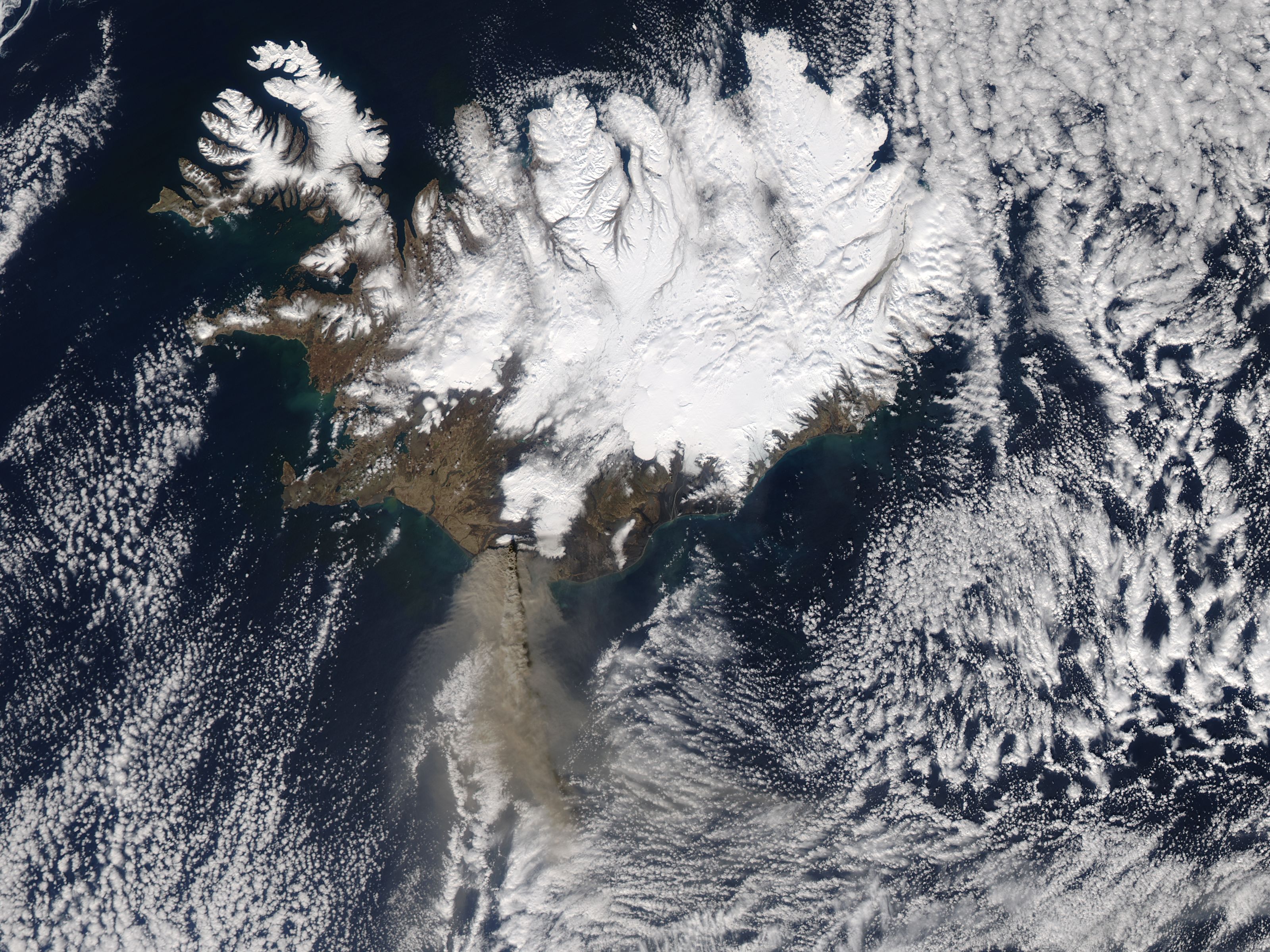 Eyjafjallajökull
MODIS 
April 17, 2010
Eyjafjallajökull, IcelandMay 5th, 2010
A priori SO2 altitude = 5 km
Uncertainty = 5 km
Altitudes shown for SO2 vertical column > 1 DU
GOME-2 and OMI SO2
Mt. Kasatochi, Alaska
9 August 2008
A priori SO2 altitude = 10 km
Uncertainty = 2 km
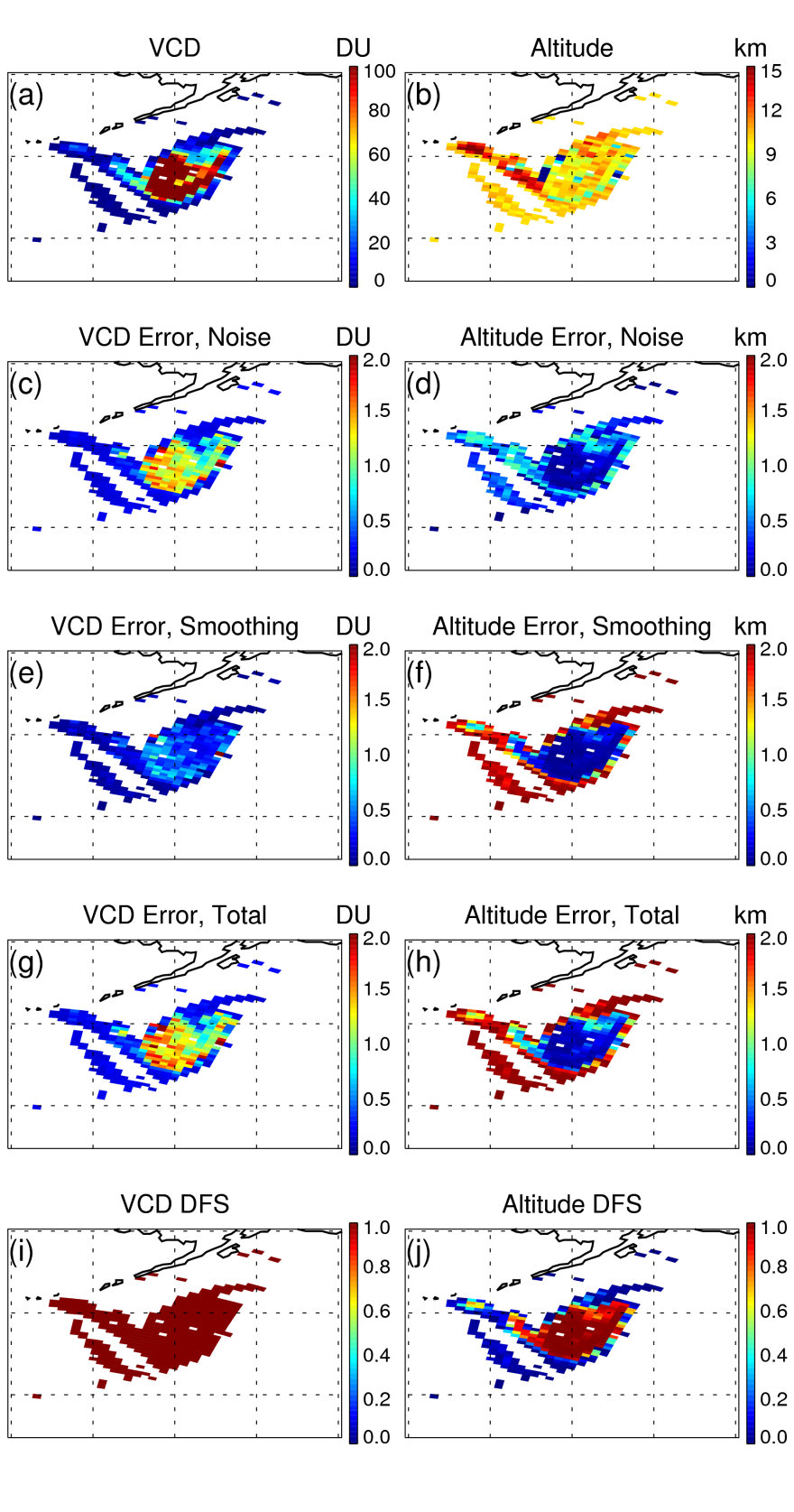 Can use altitude degrees of freedom for signal to look at how much altitude information really exists
DFS > 0.9 for SO2 column > 30 DU
SO2 Tonnage ComparisonsMt. Kasatochi, 9 August 2011
GOME-2 total SO2 mass from these retrievals compares well with recent OMI and IASI retrievals
9-Aug-2008 only
Entire eruption
Volcanic SO2 Altitude Uncertainties
Aerosols are significant uncertainty
Size, type, altitude
Non-homogeneous distribution of SO2 in field-of-view (Yang et al., 2010), mostly at edges of plume
Altitude Retrievals: Anthropogenic Pollution
Summary
Main considerations in UV-Visible nadir sounding:
Molecules
Scattering, clouds and aerosols
Instrument calibration
Approaches:
Basic spectral fitting
Optimal estimation
Spectral fitting can be used to derive SO2 vertical columns and in some cases, additional information about altitude
The future:
Geostationary orbit for temporal resolution
Better ground resolution
Summary
GOME-2 vertical columns used to infer surface SO2 using GEOS-Chem
North American background SO2 pattern very well represented, but ~2.5:1 overestimation of weekly averages 
Point sources are more difficult to represent
Combining Channels 1 and 2 looks promising
Next steps:
Apply GOME-2 for top-down emissions inventories (Lee et al., 2011)
Comparisons with OMI and SCIAMACHY results
Finish 2007-2010 reprocessing with current algorithm
Dataset should be available in coming months!
36
Mt. Kasatochi BrO